Martínez-Rubio A, Freixa Pamias R
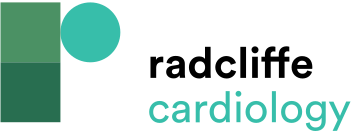 Table 1: Primary, Secondary and Other Endpoints in Patients with Cardiovascular Disease Receiving Evolocumab and Patients Receiving Placebo
Citation: European Cardiology Review 2017;12(1):30–2
https://doi.org/10.15420/ecr.2017.12.1.GE3
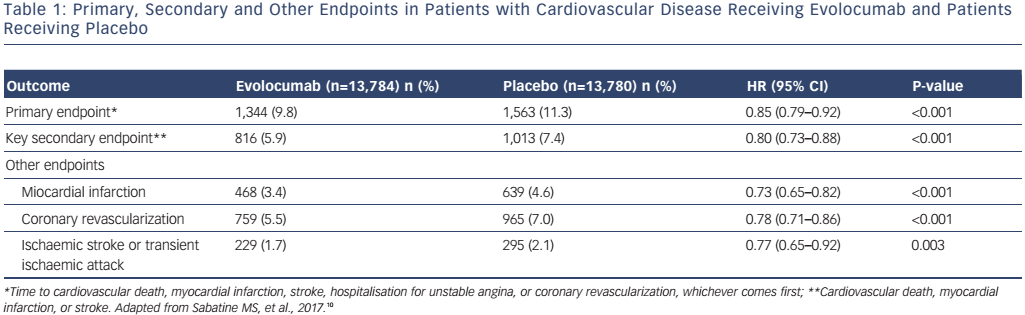